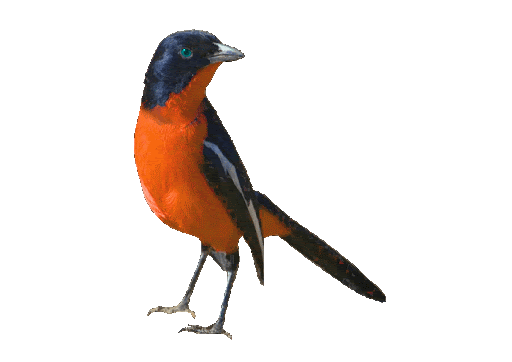 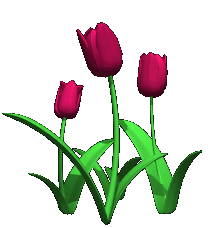 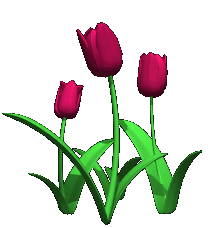 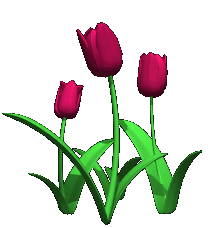 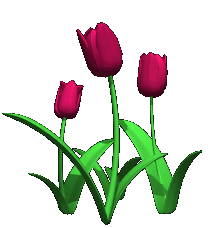 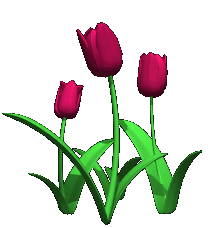 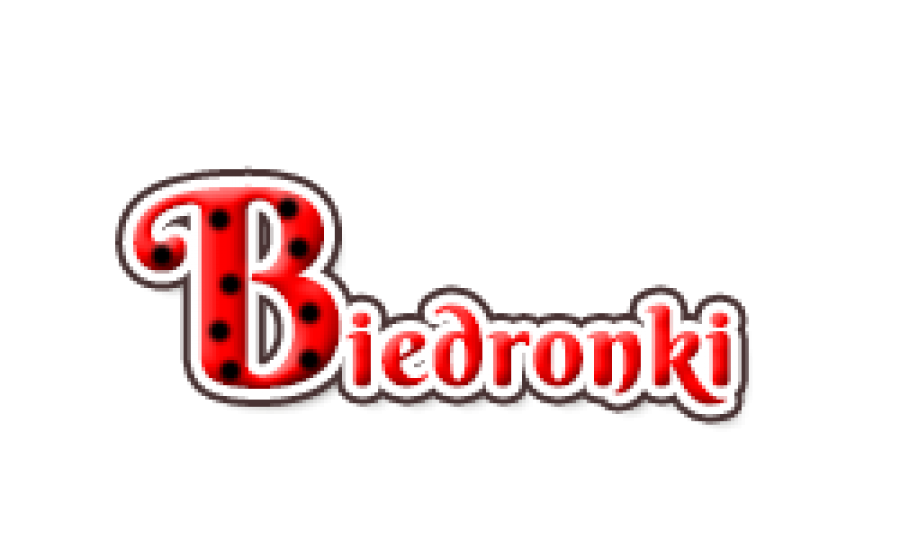 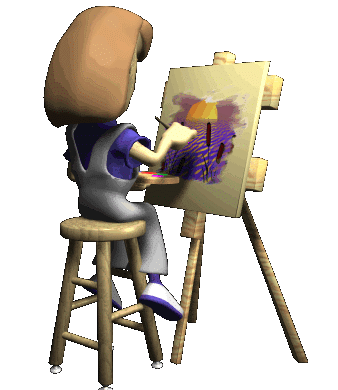 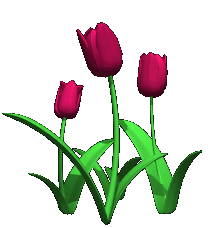 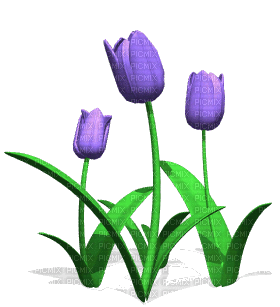 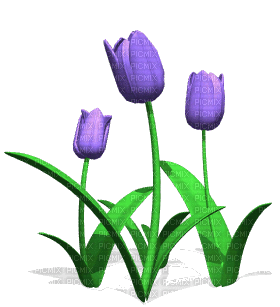 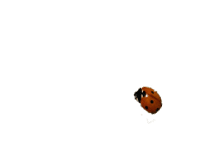 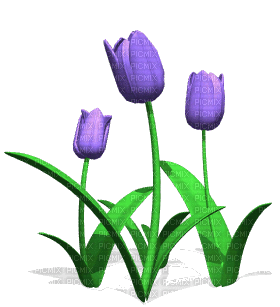 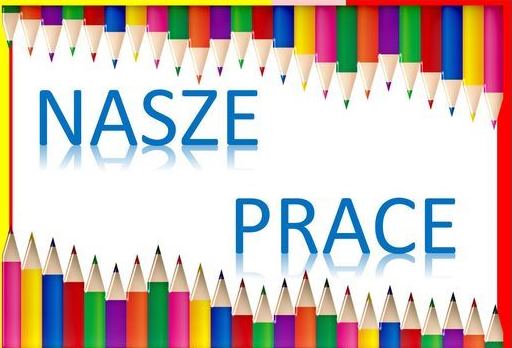 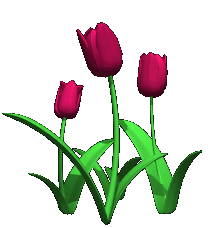 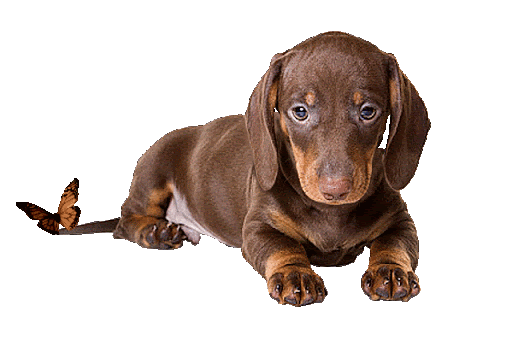 NIKODEM
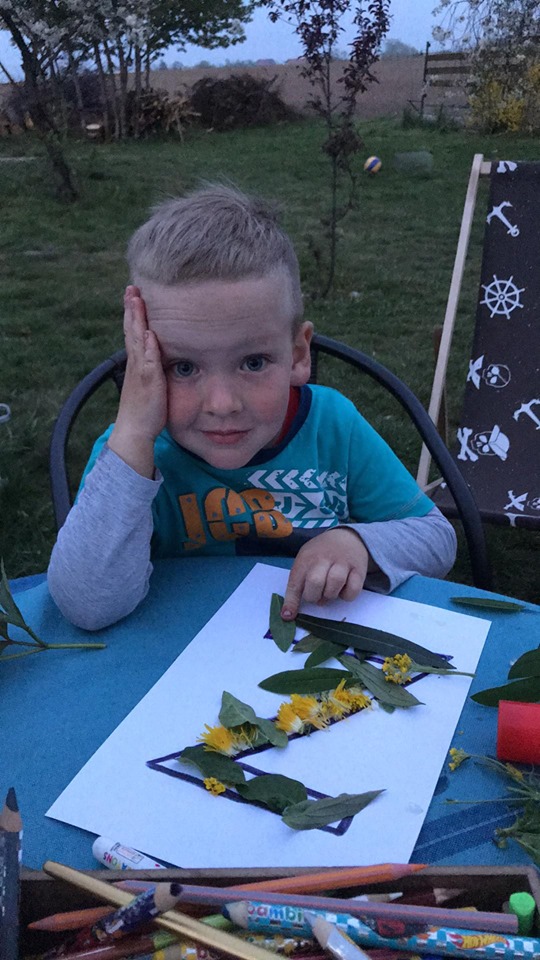 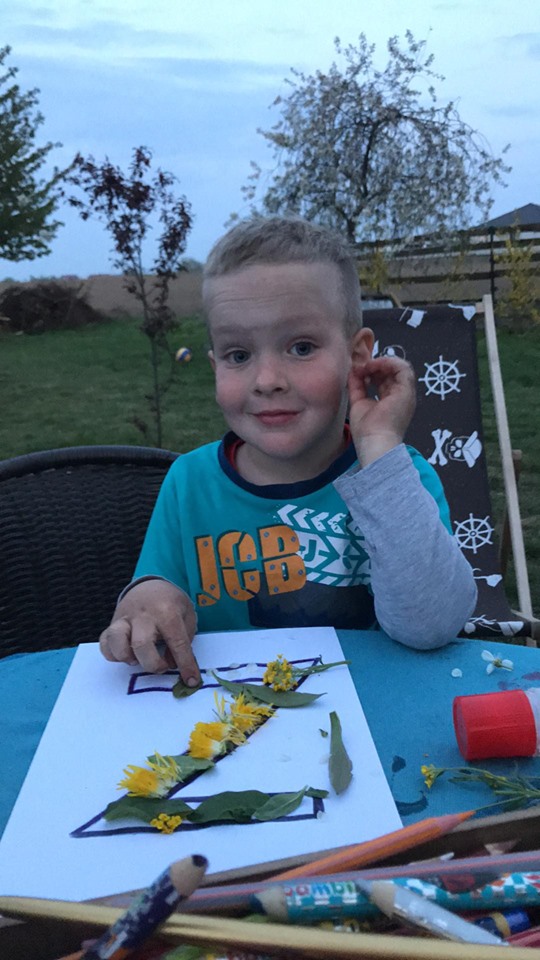 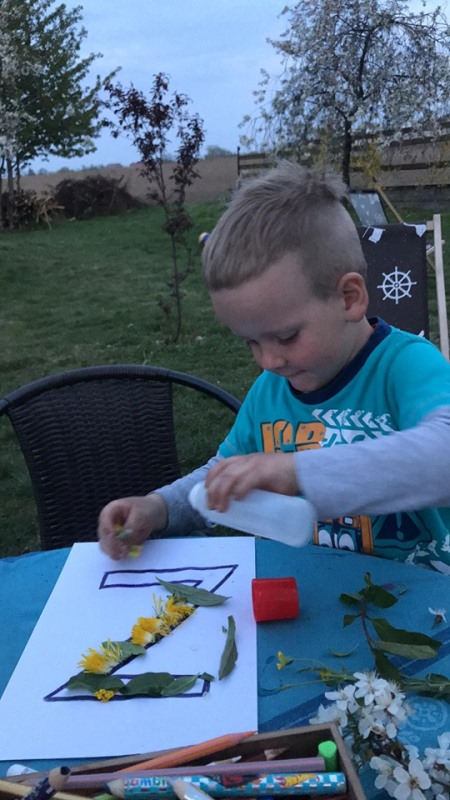 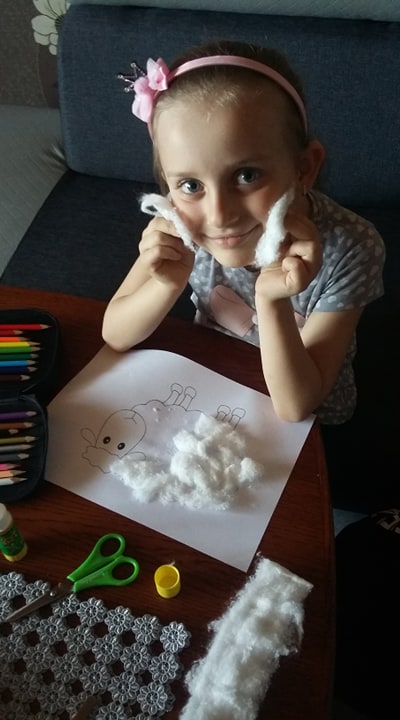 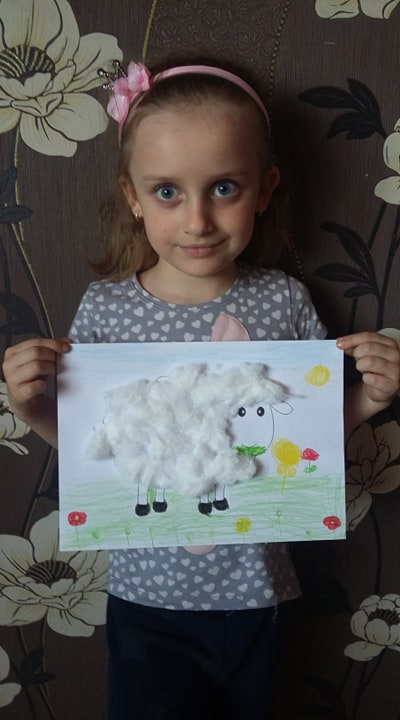 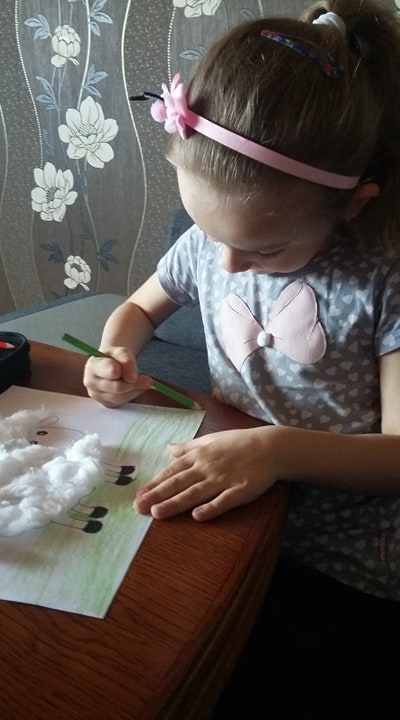 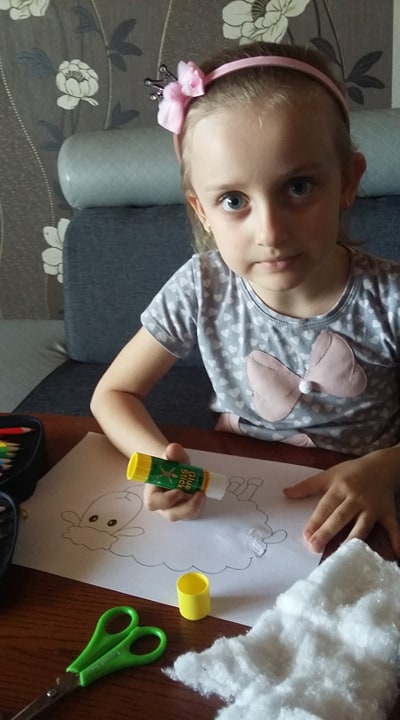 KAROLINA
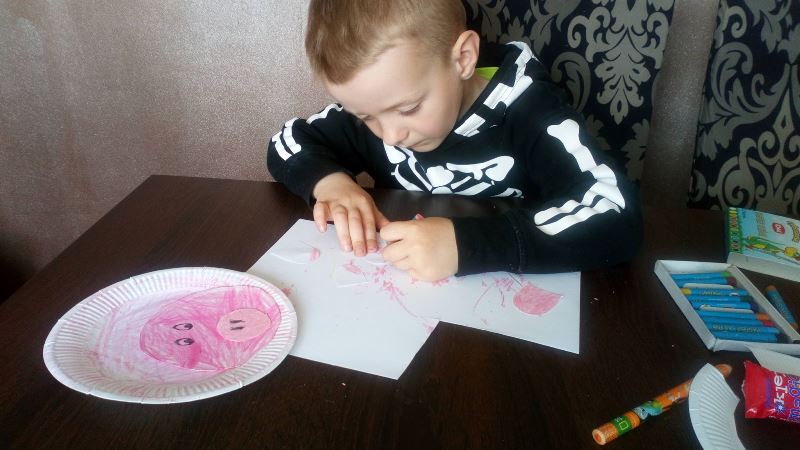 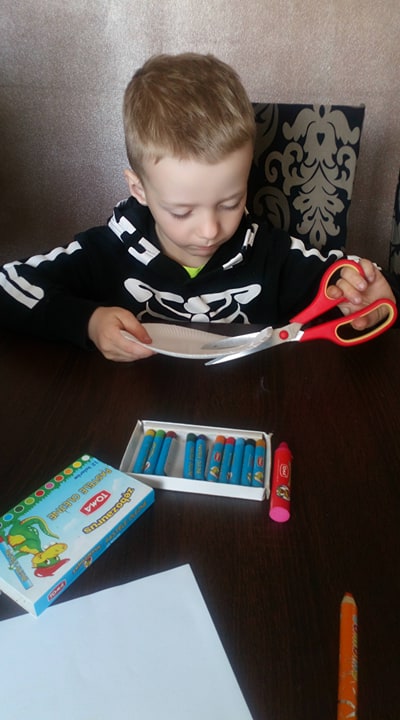 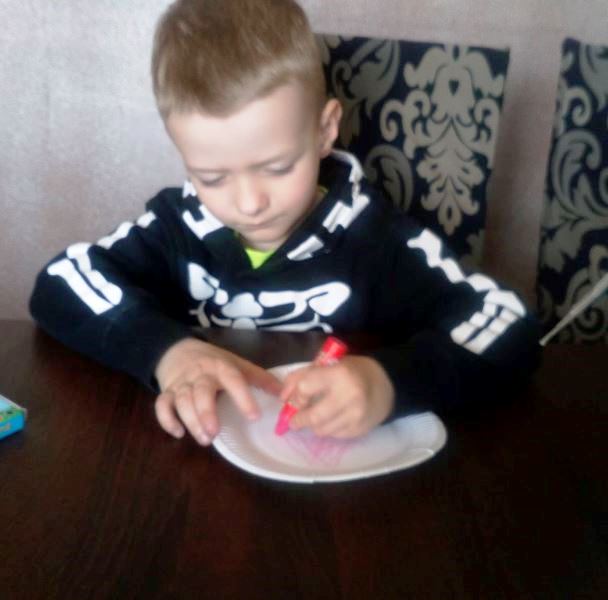 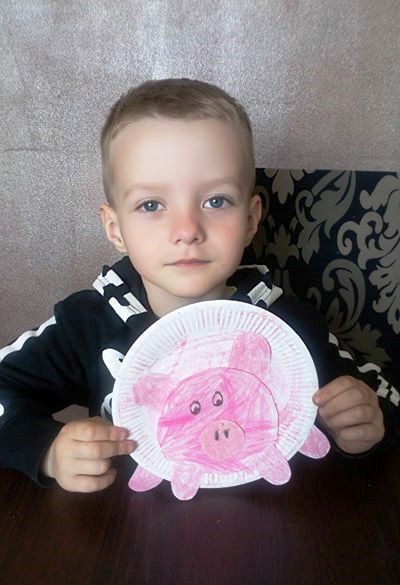 BRAJAN
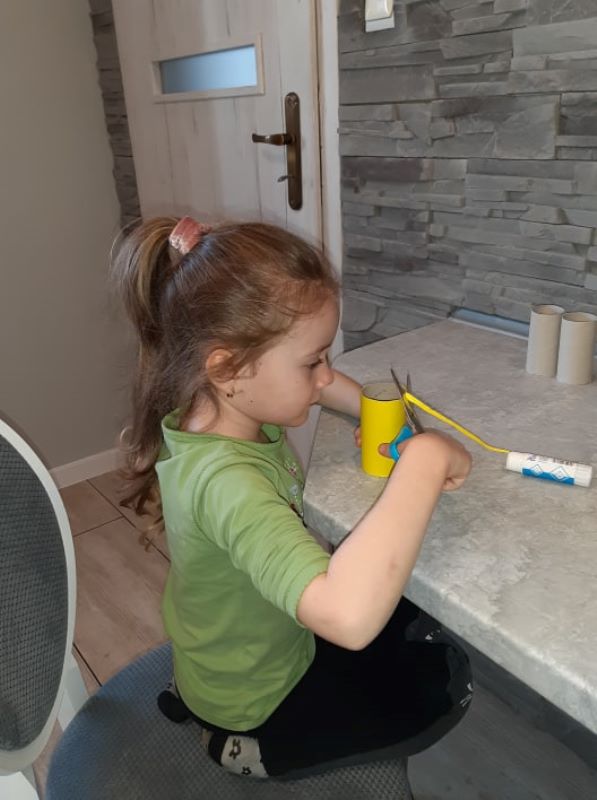 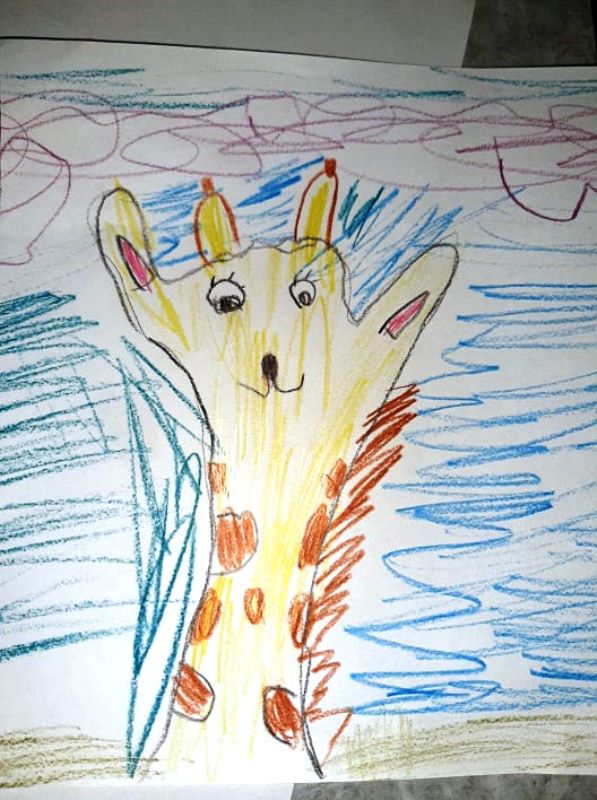 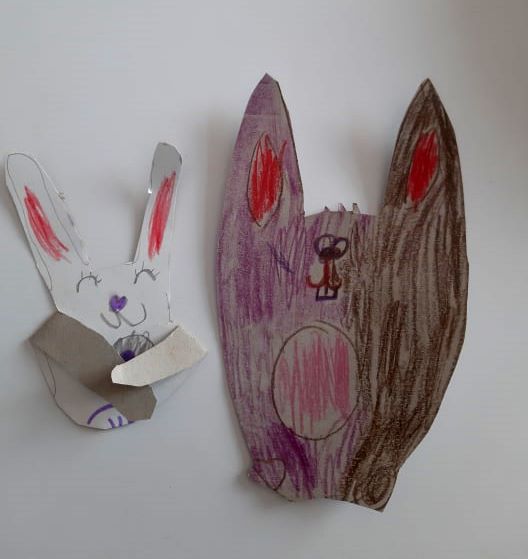 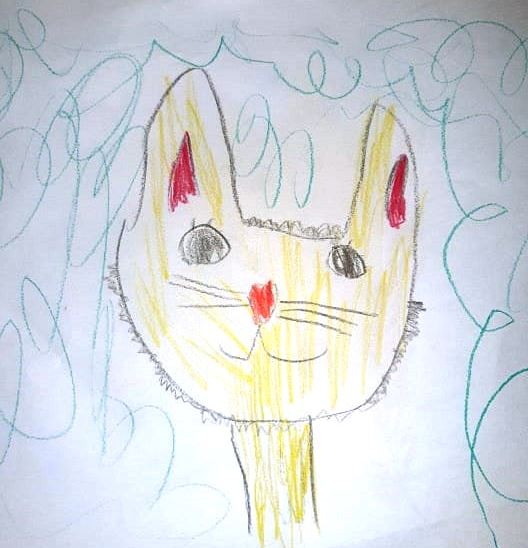 LAURA
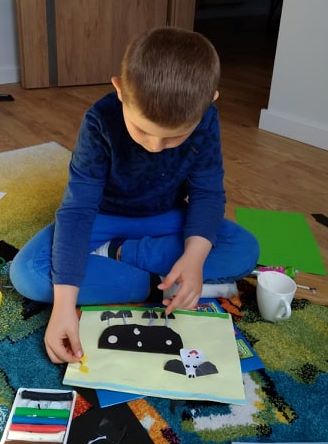 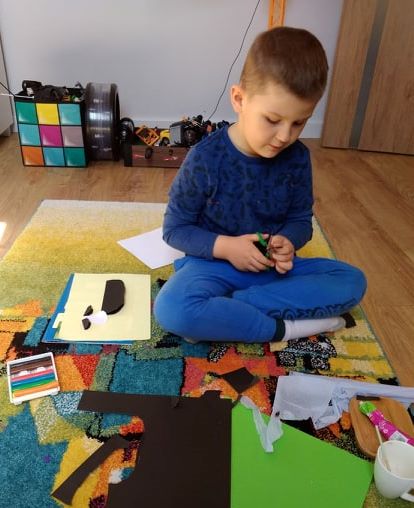 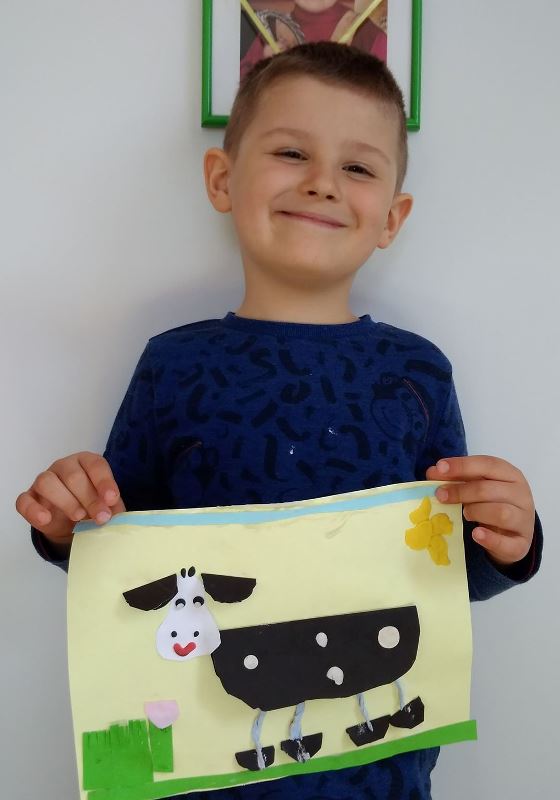 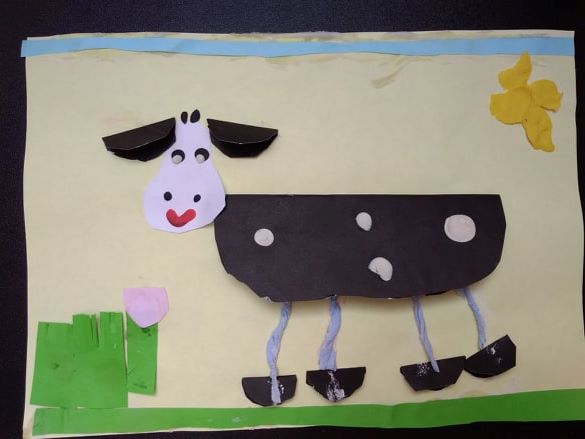 KACPER
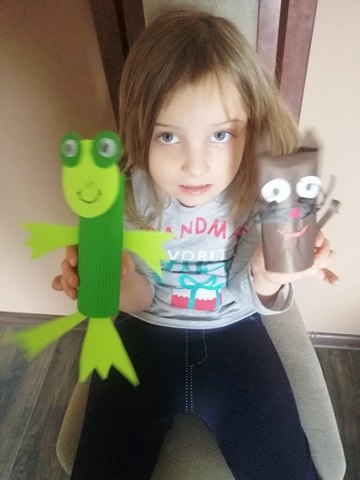 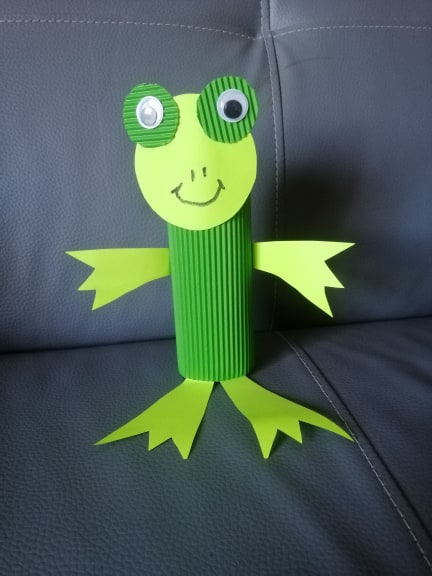 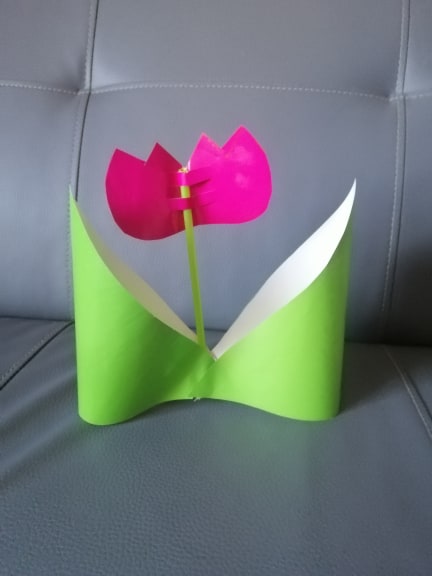 AMELIA
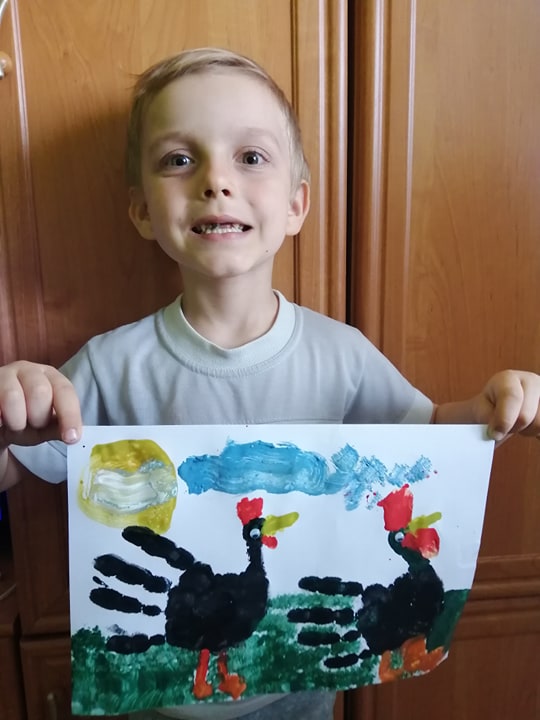 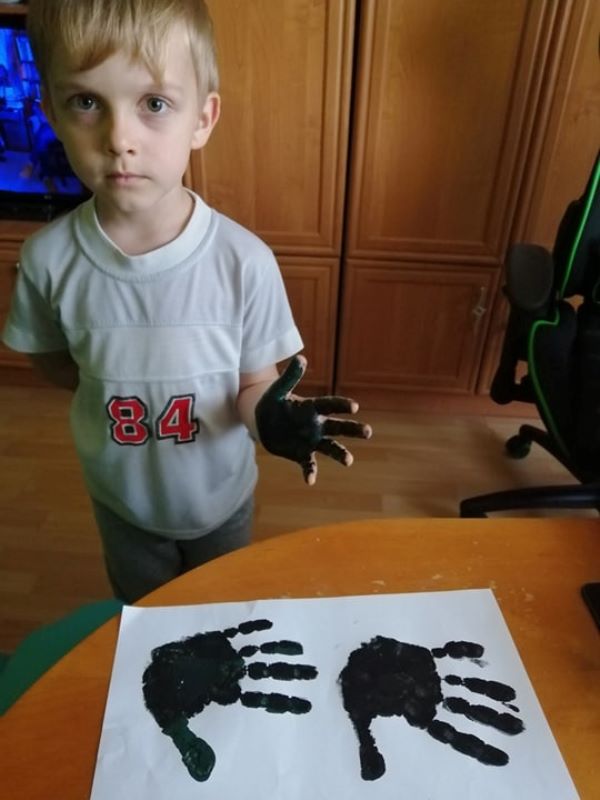 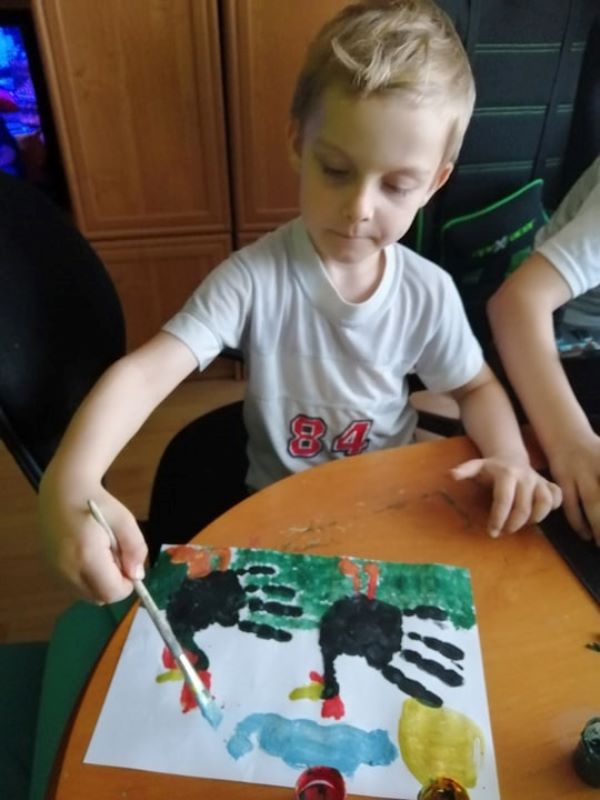 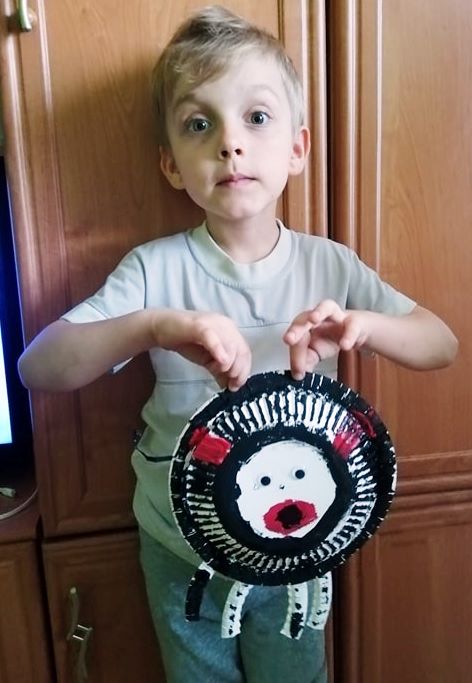 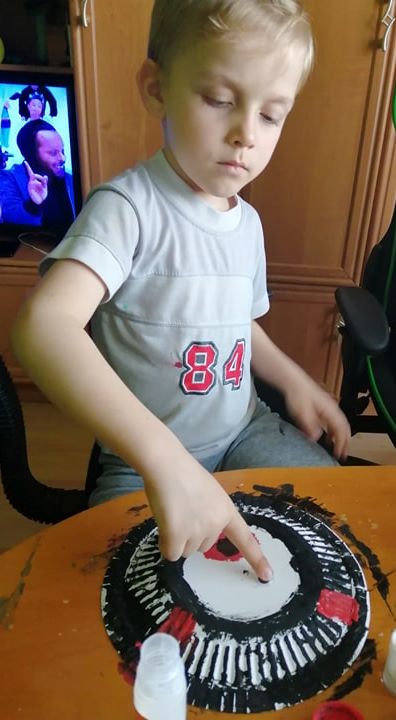 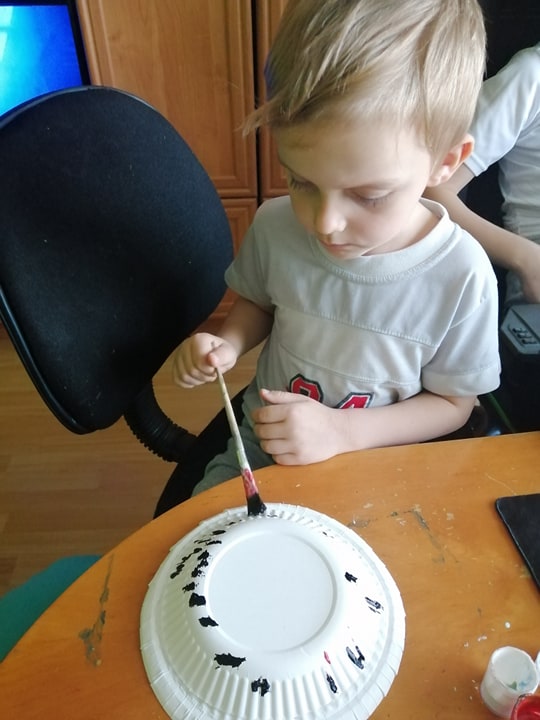 NIKODEM
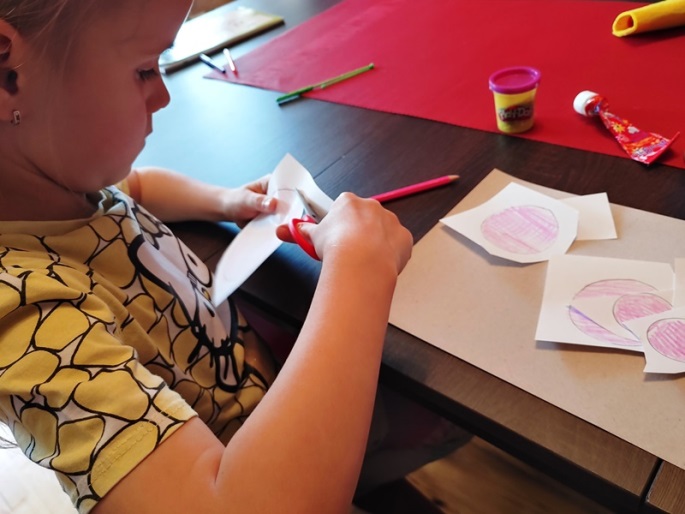 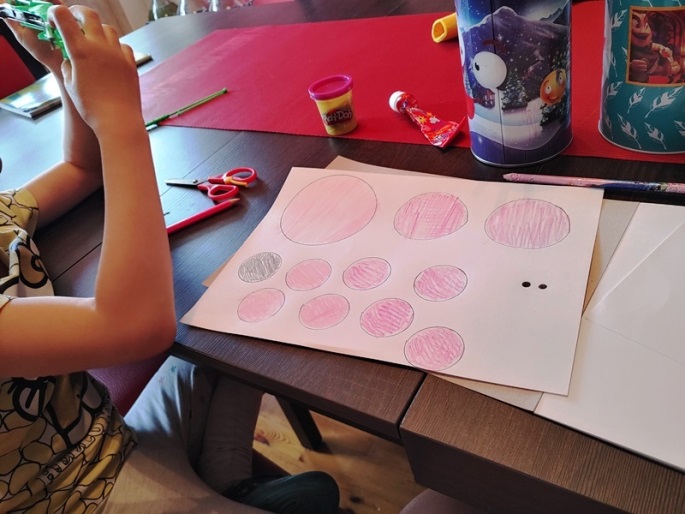 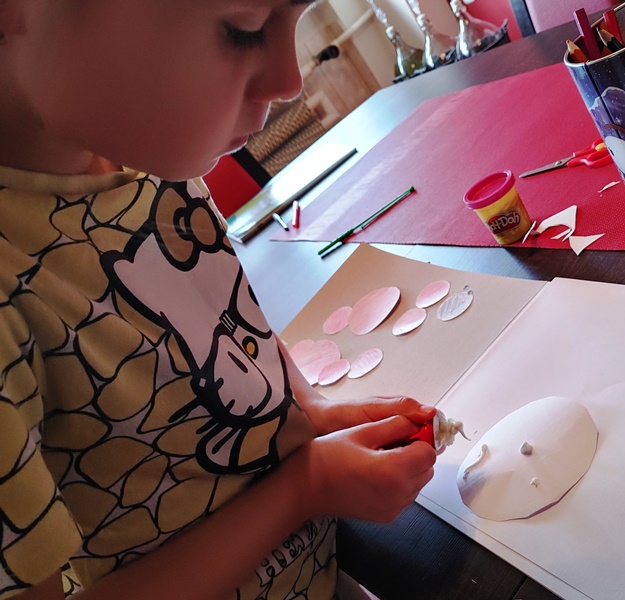 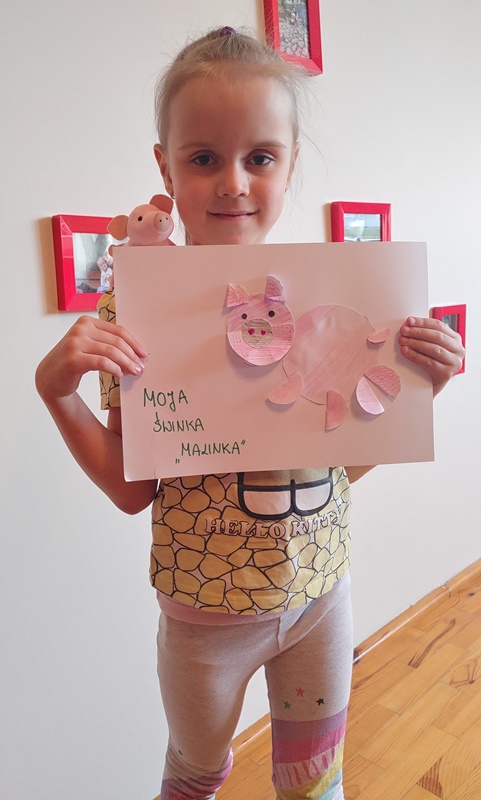 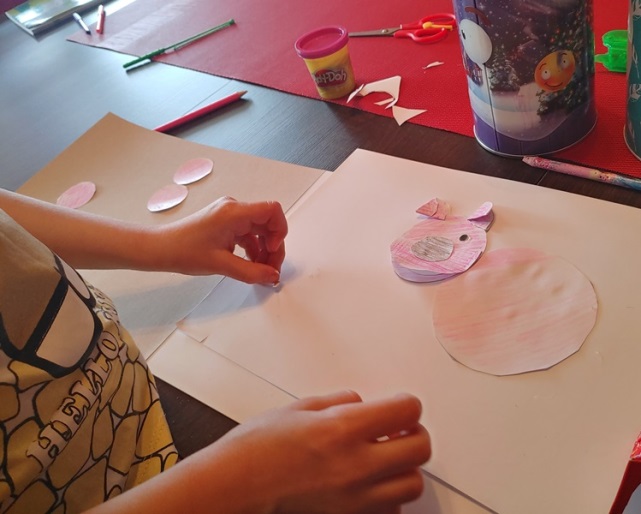 ZUZIA
MICHAŁ
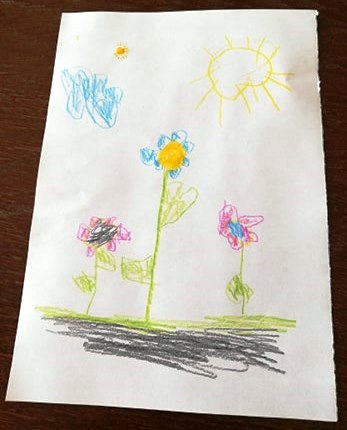 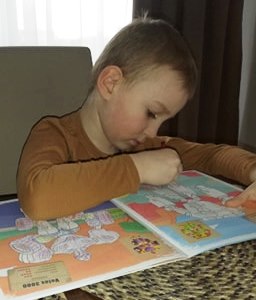 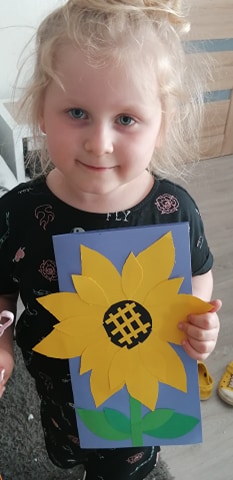 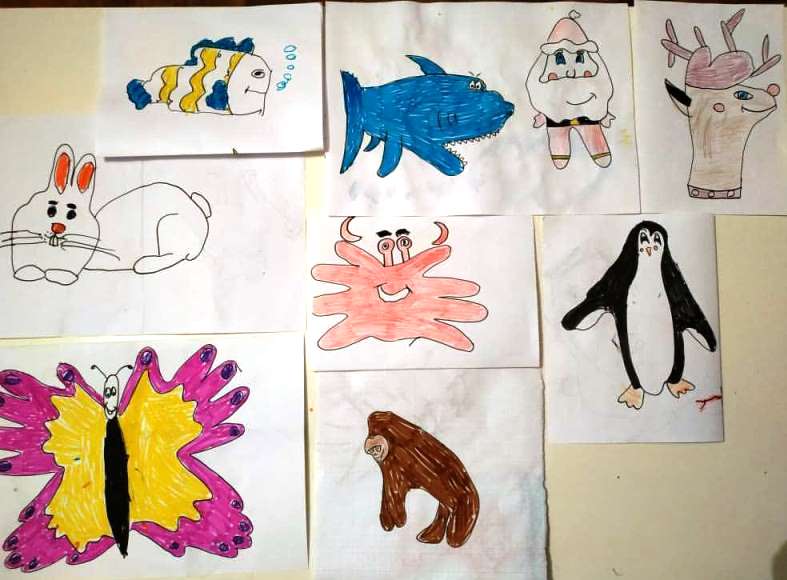 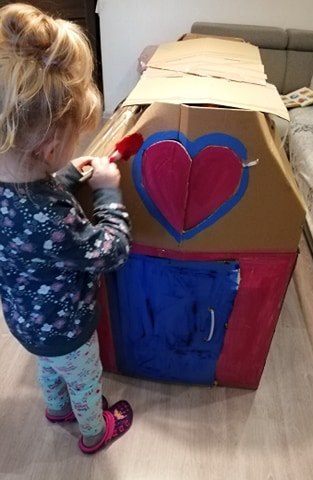 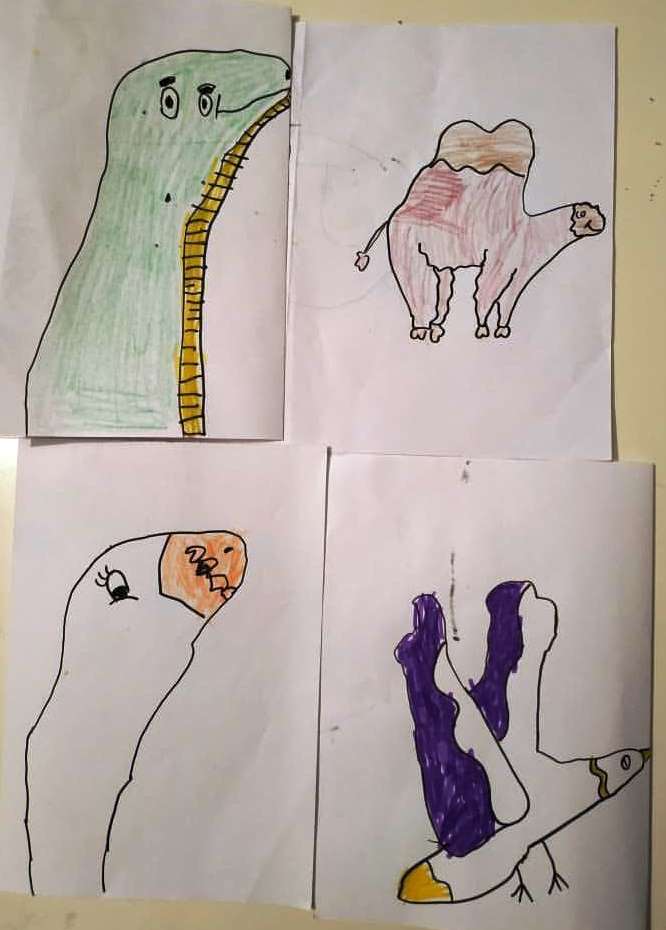 HANIA
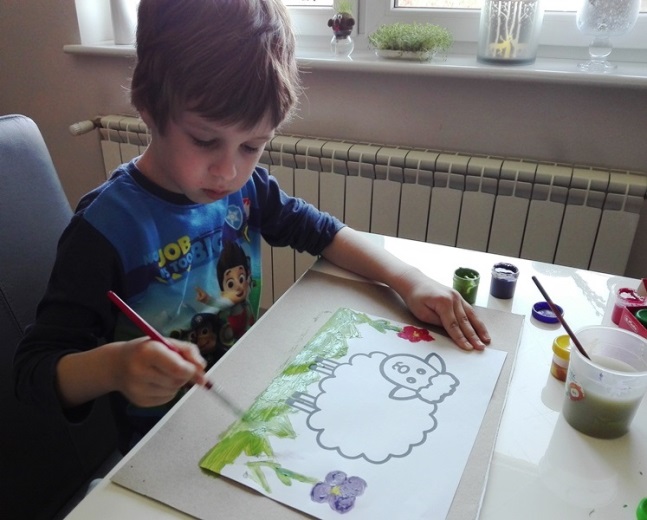 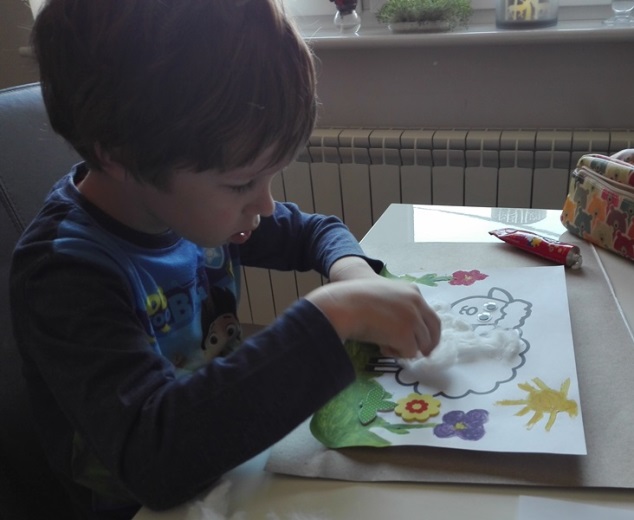 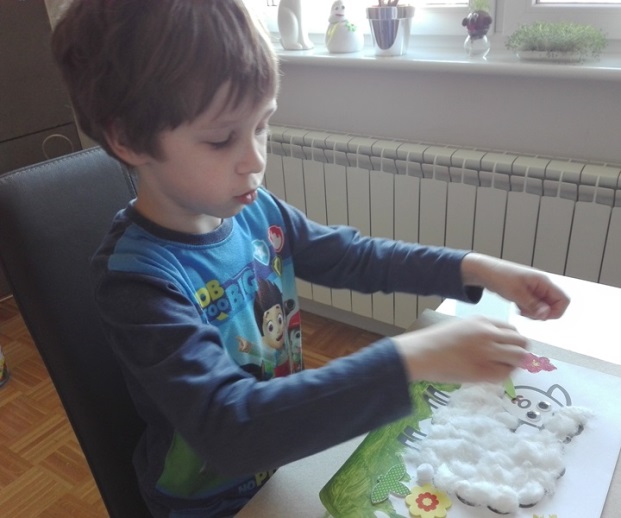 MIKOŁAJ
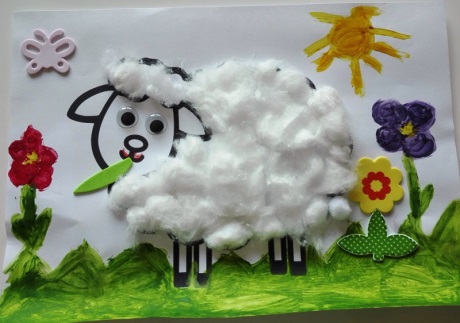 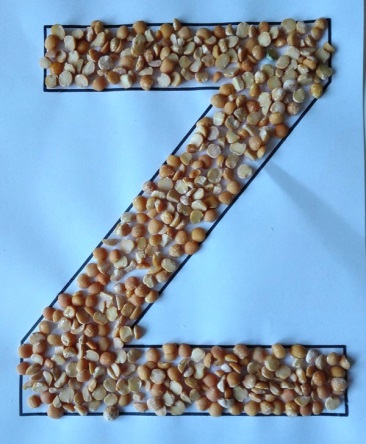 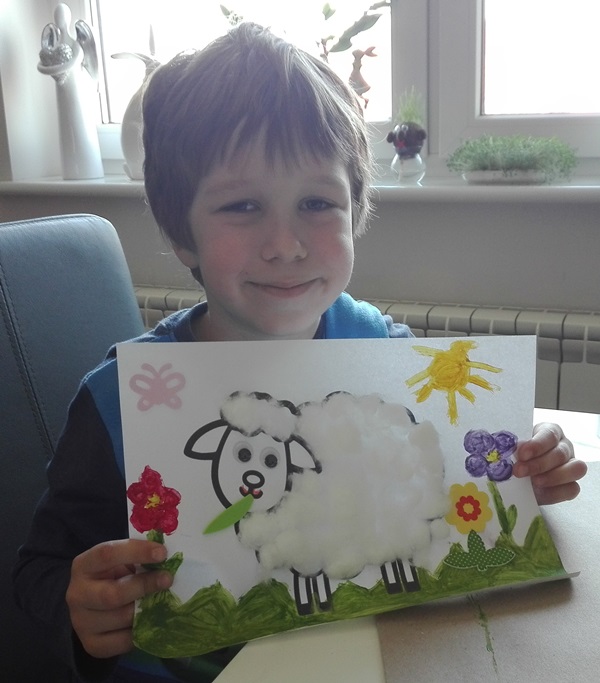 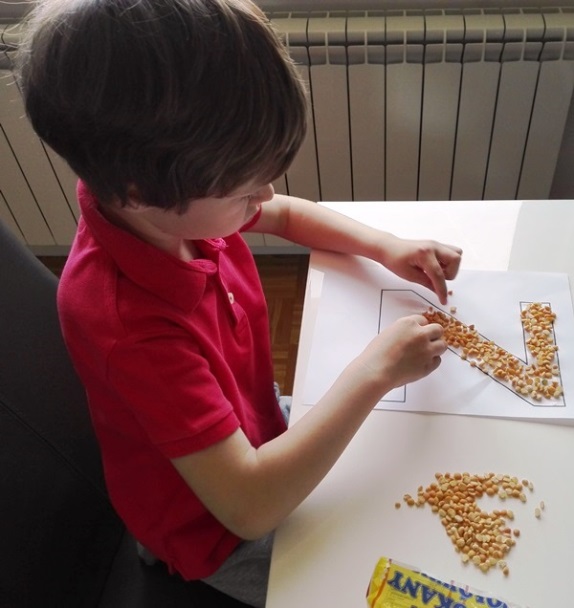 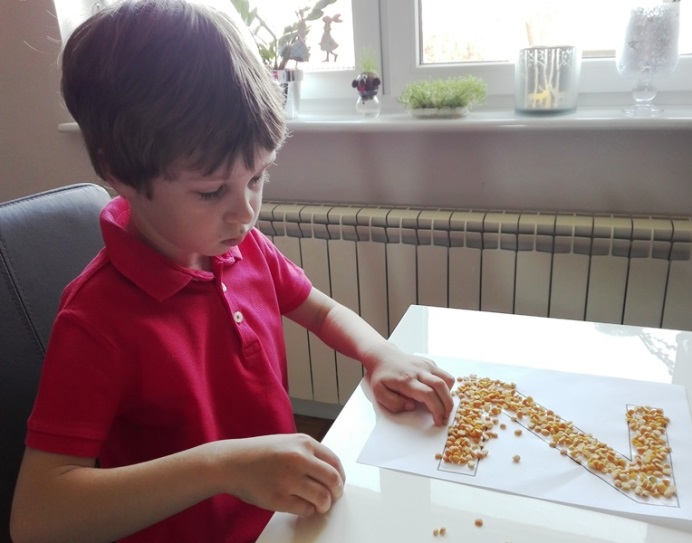 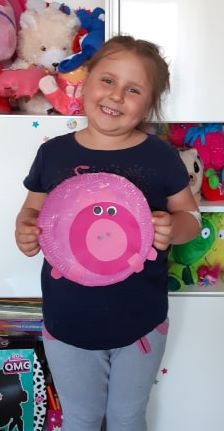 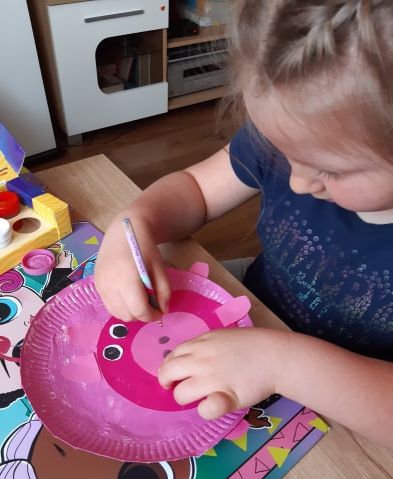 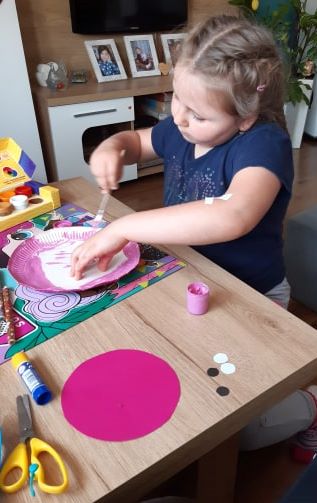 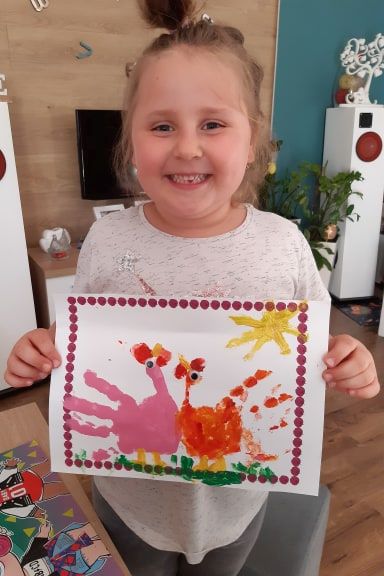 NADIA
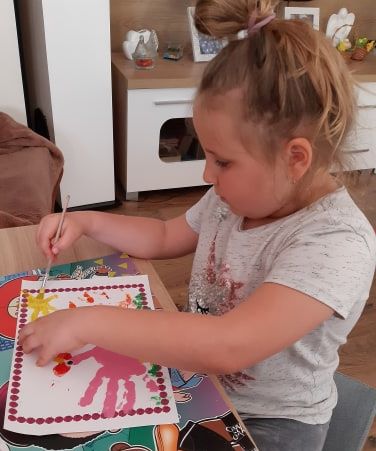 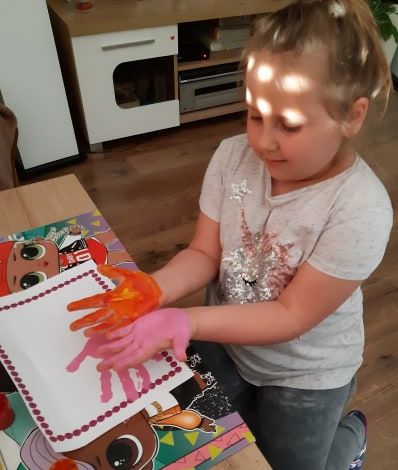 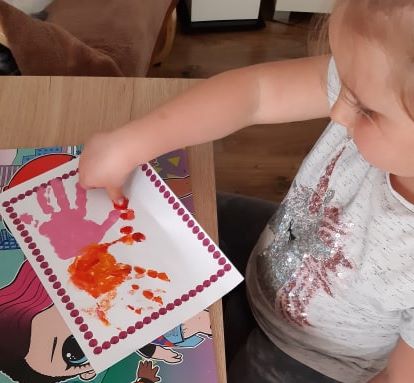 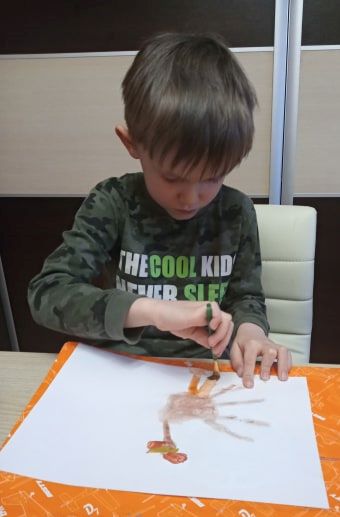 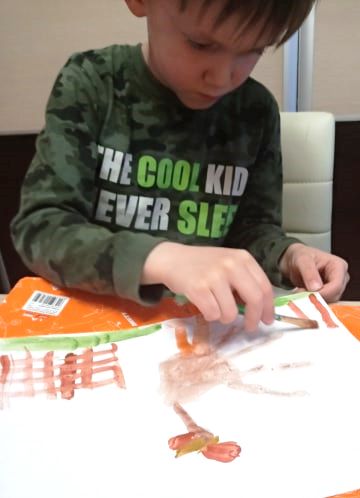 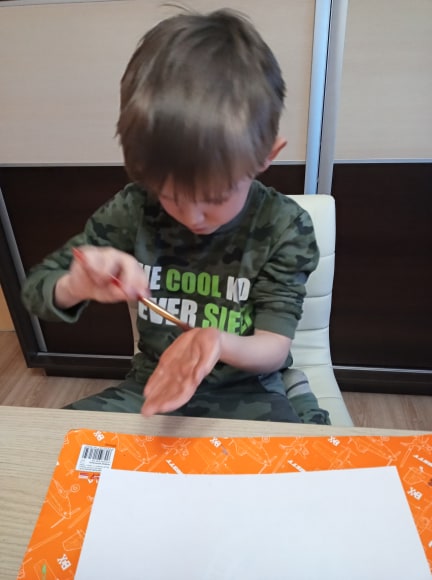 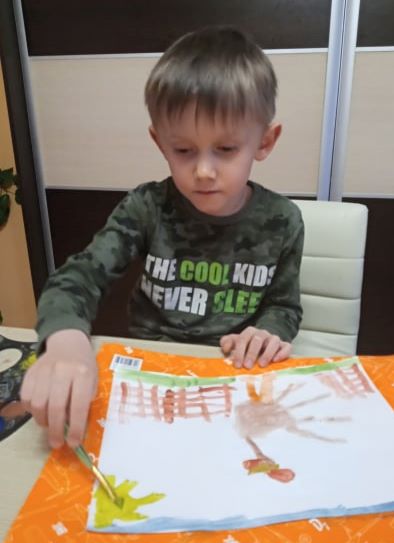 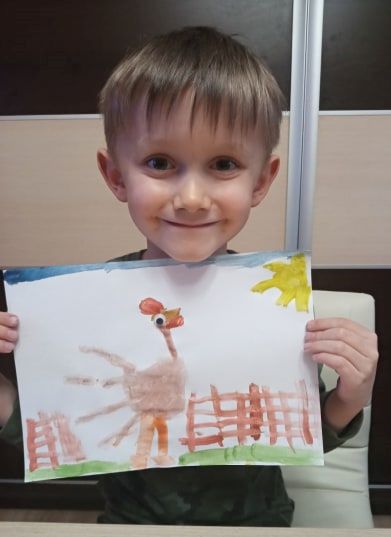 PIOTR
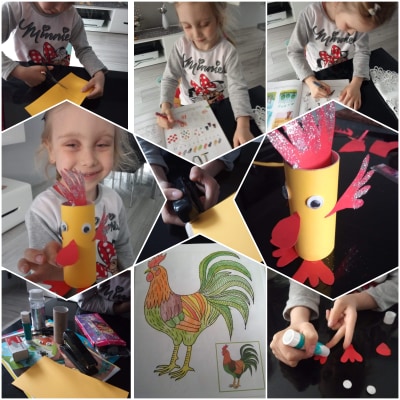 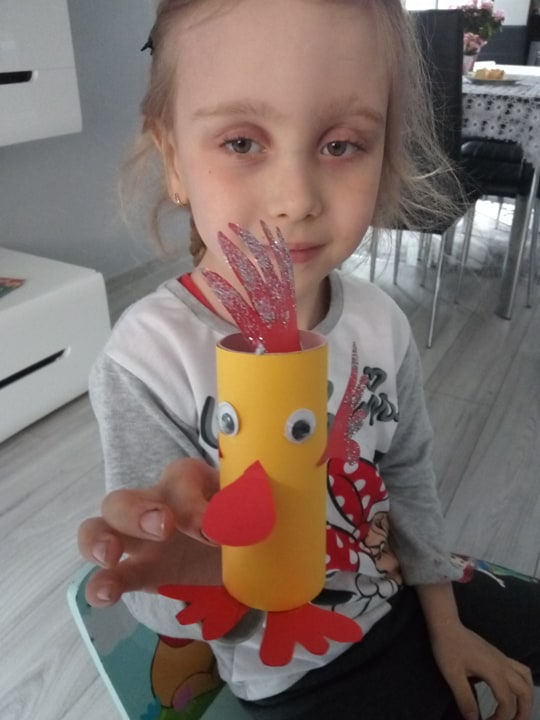 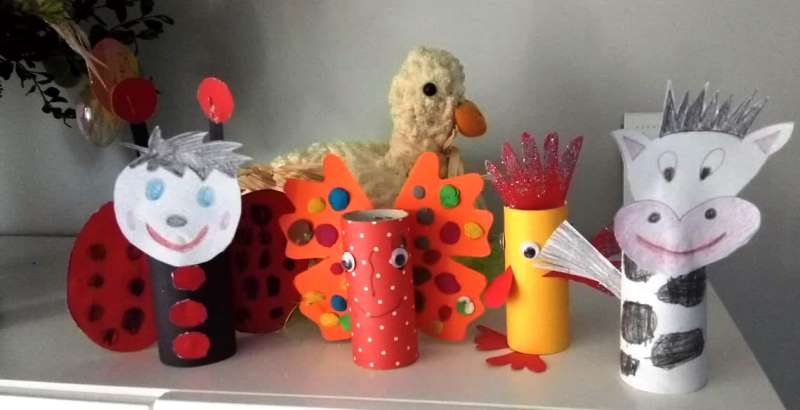 LENA
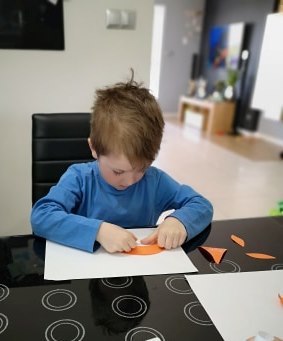 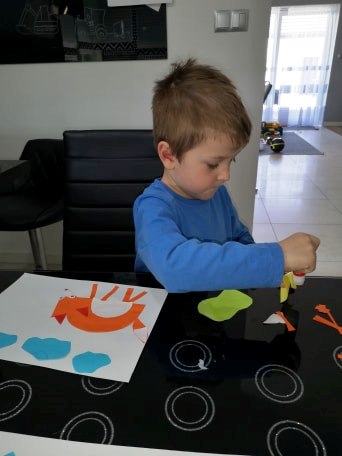 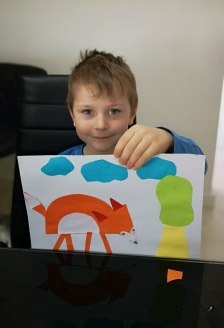 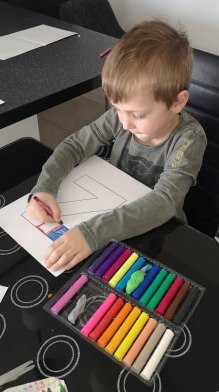 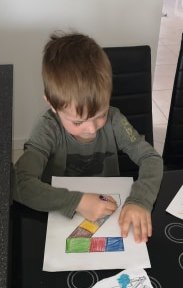 FILIP
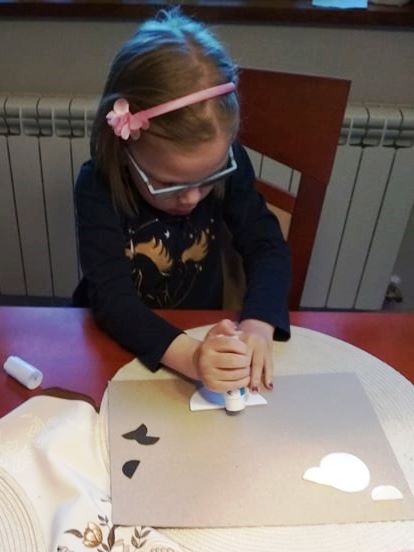 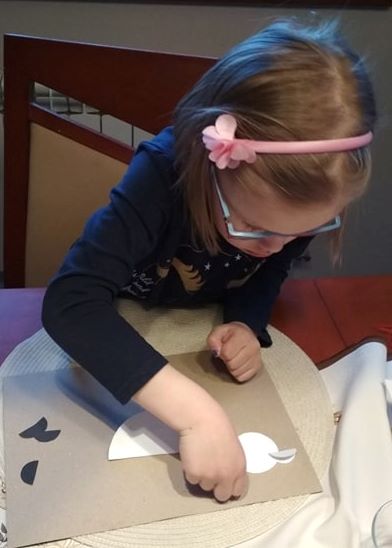 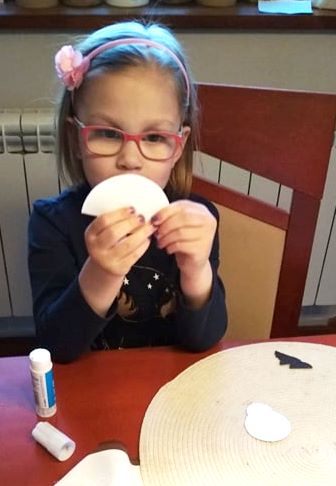 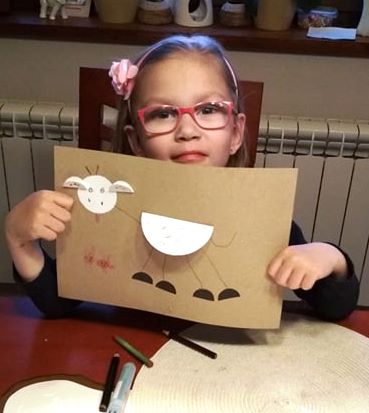 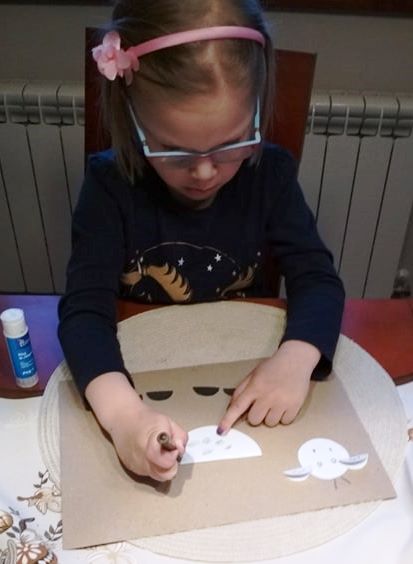 MAGDA
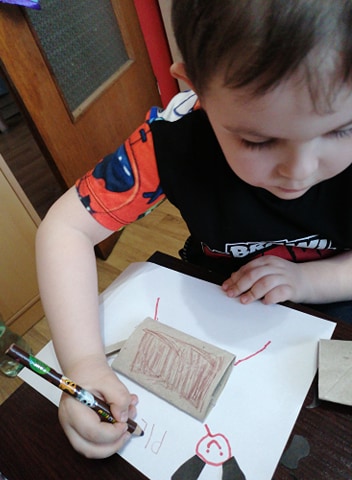 BARTEK
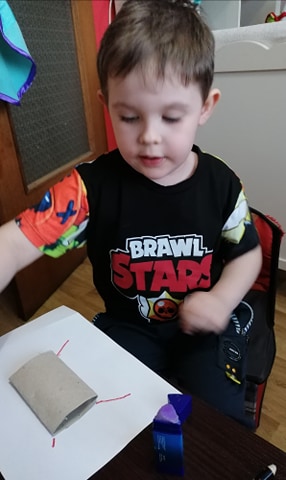 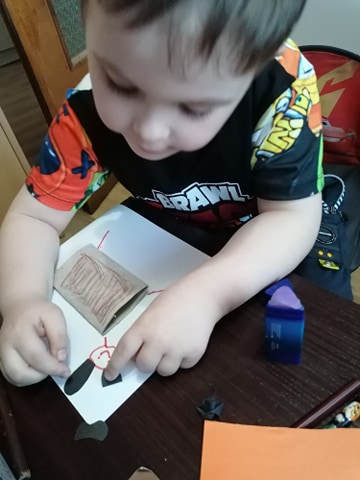 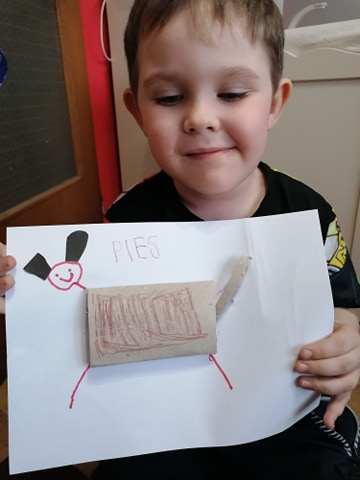 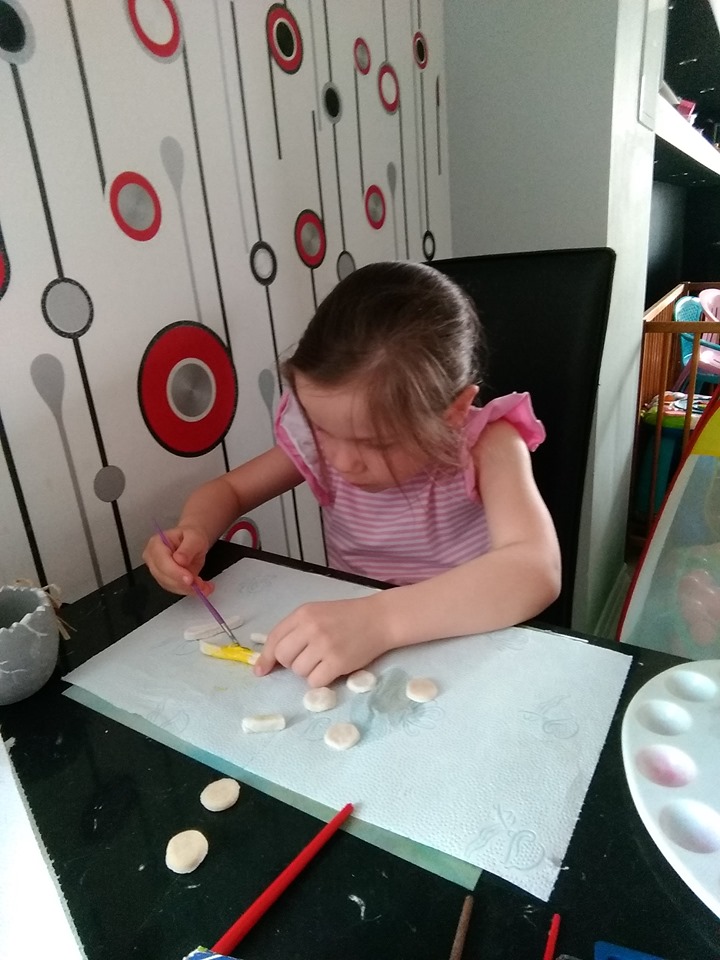 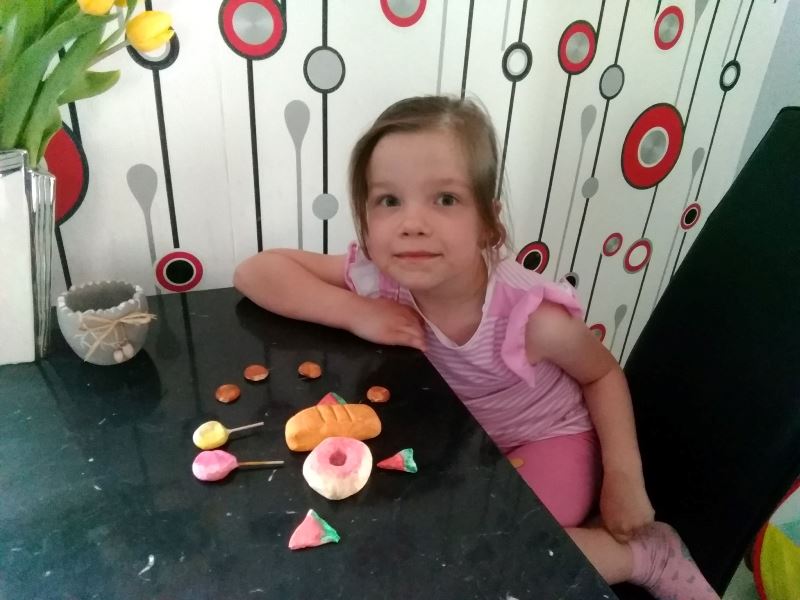 MARCELINA
LEONARD
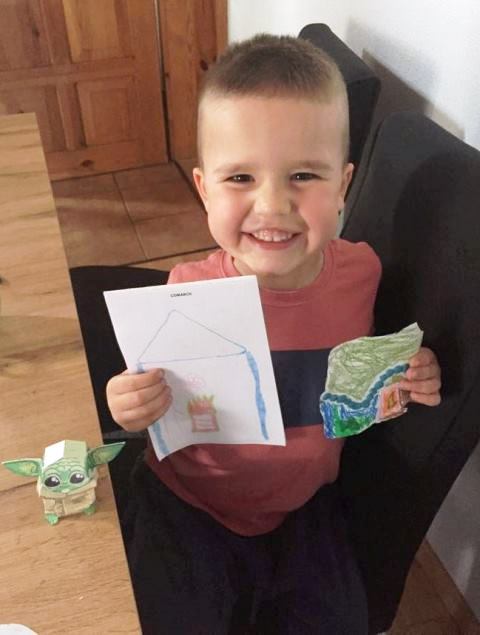 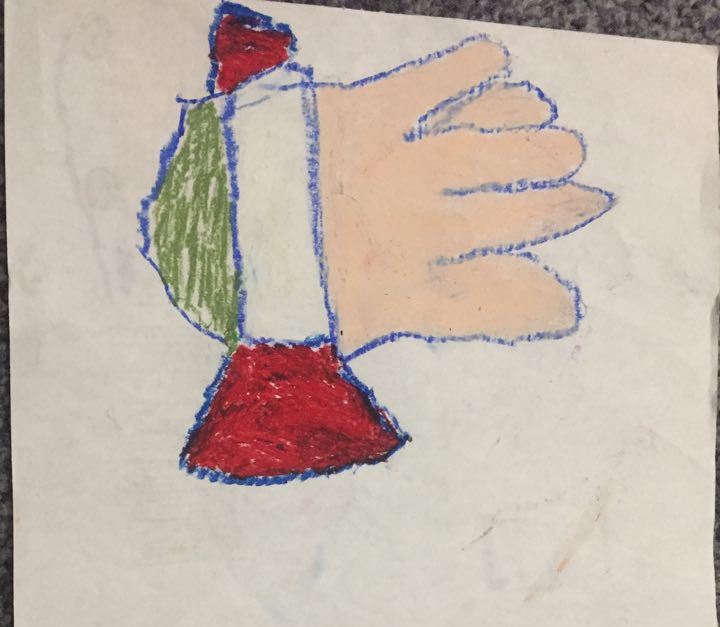 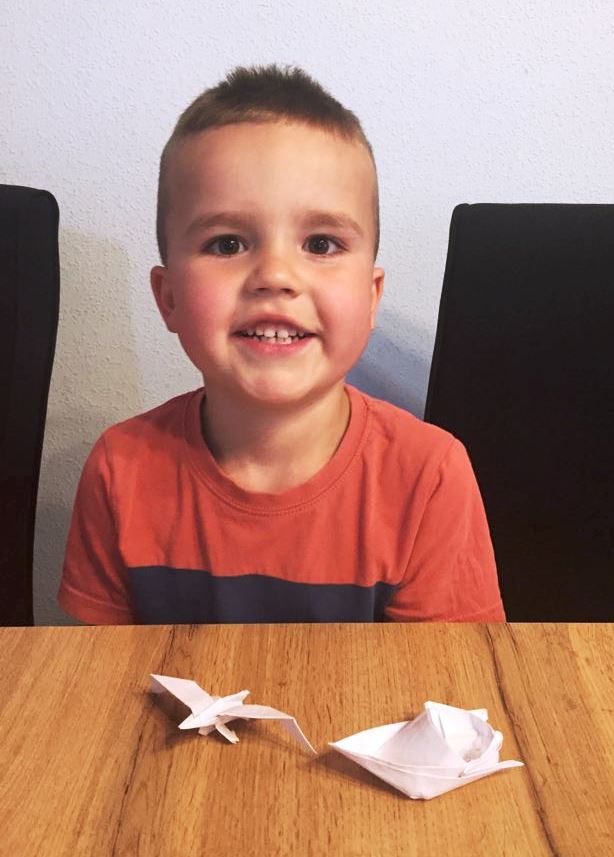 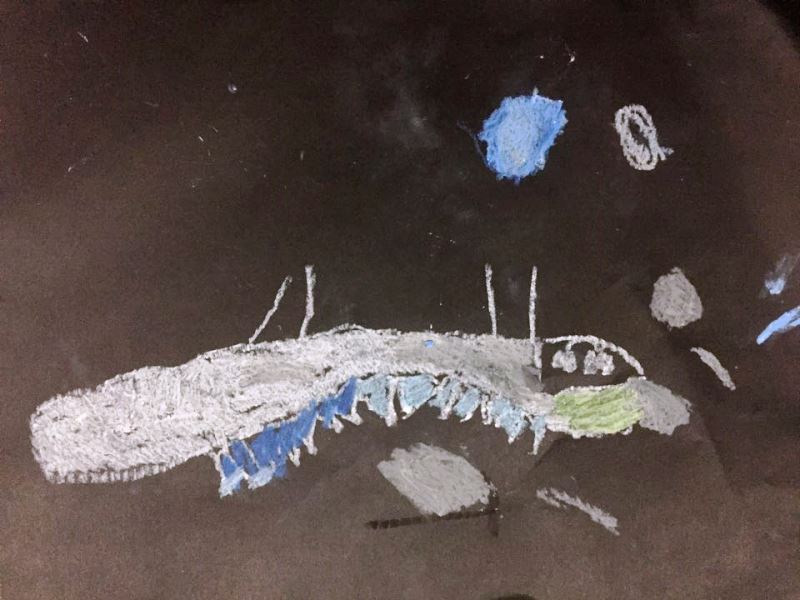 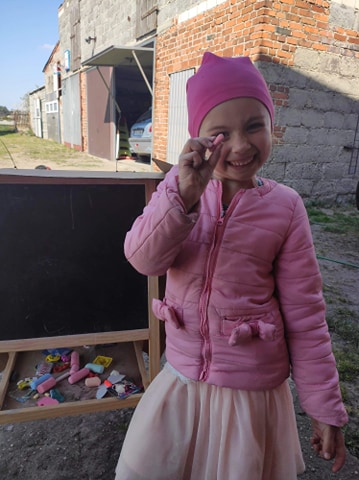 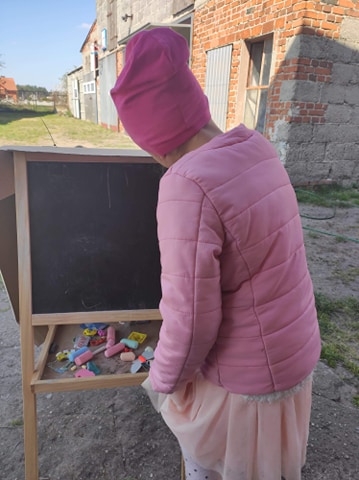 OLA
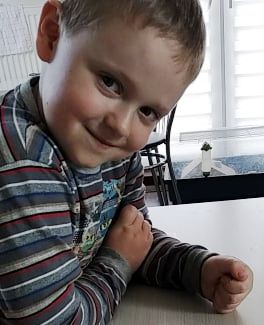 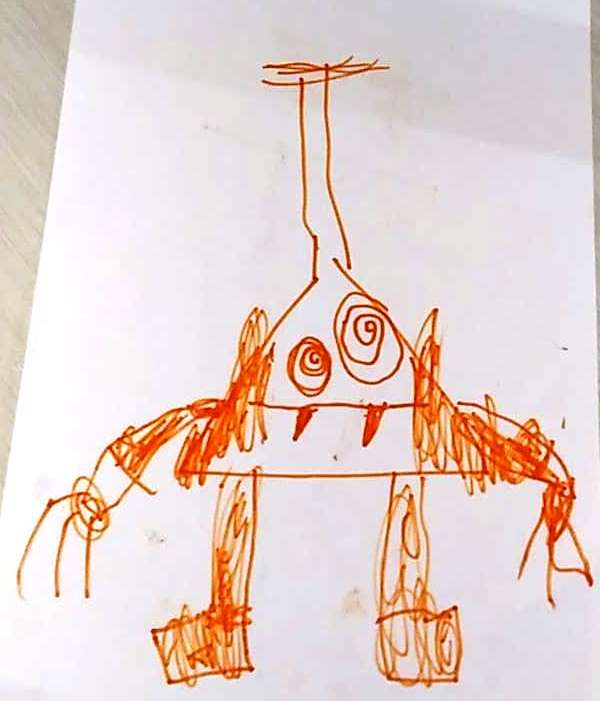 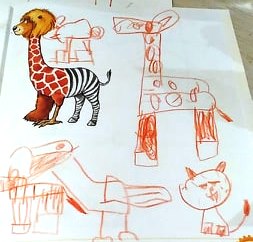 IGOR
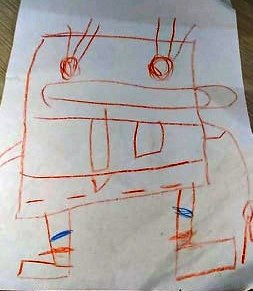 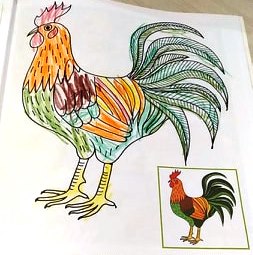 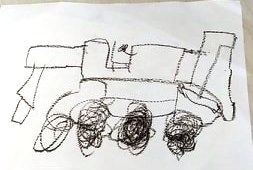 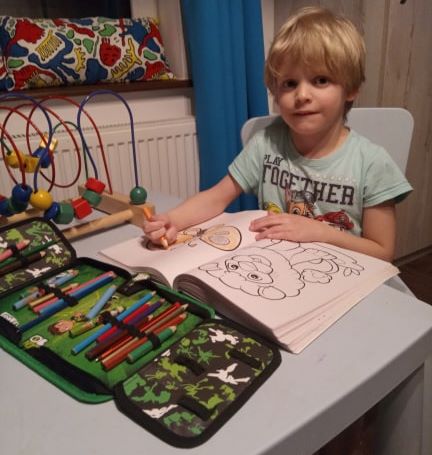 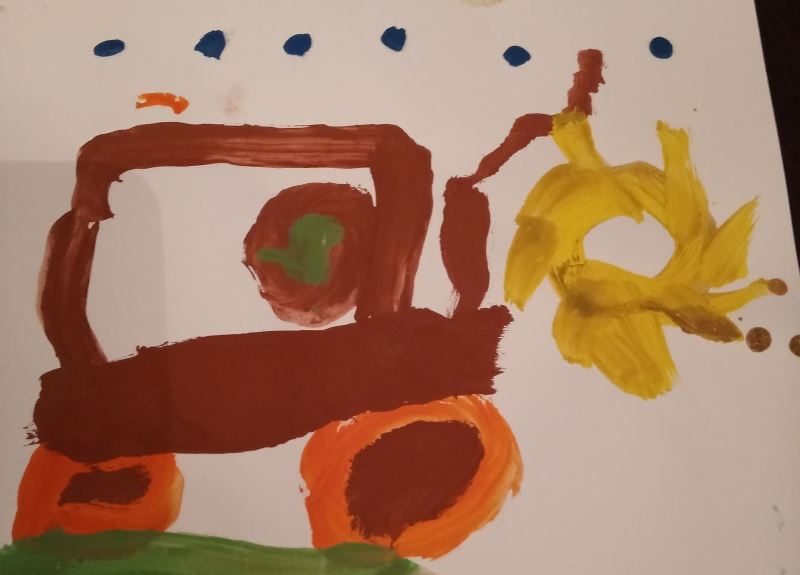 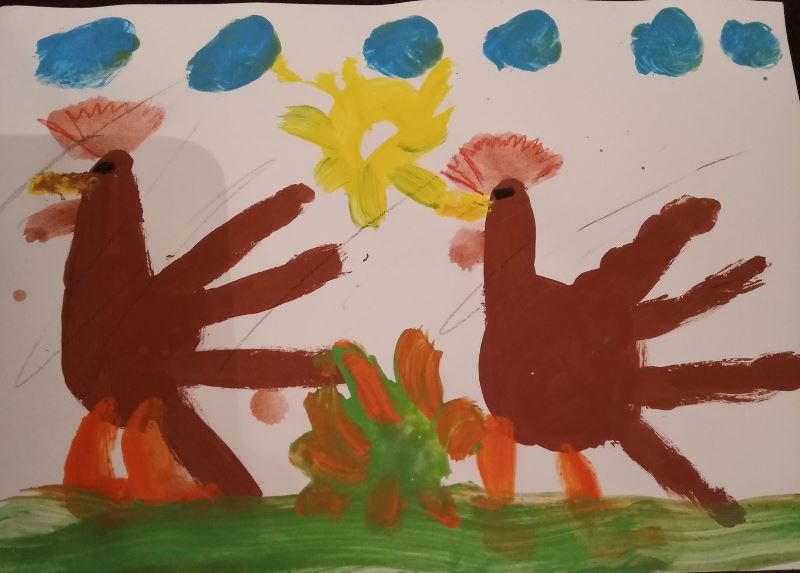 FABIAN
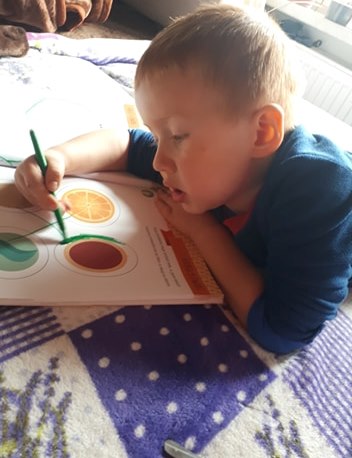 FRANEK
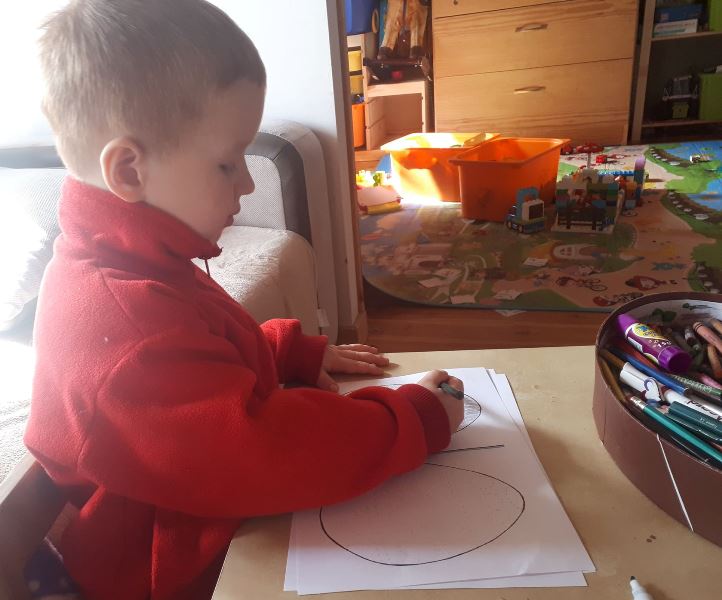 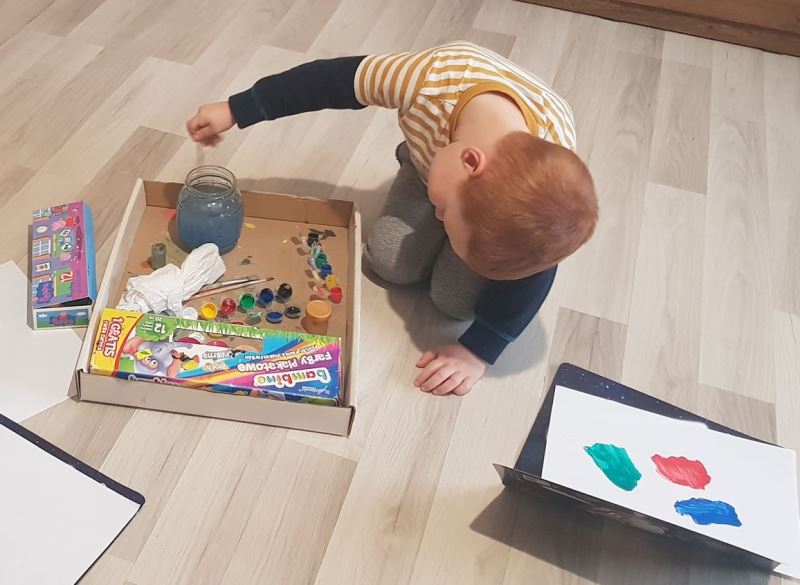 KRZYSZTOF
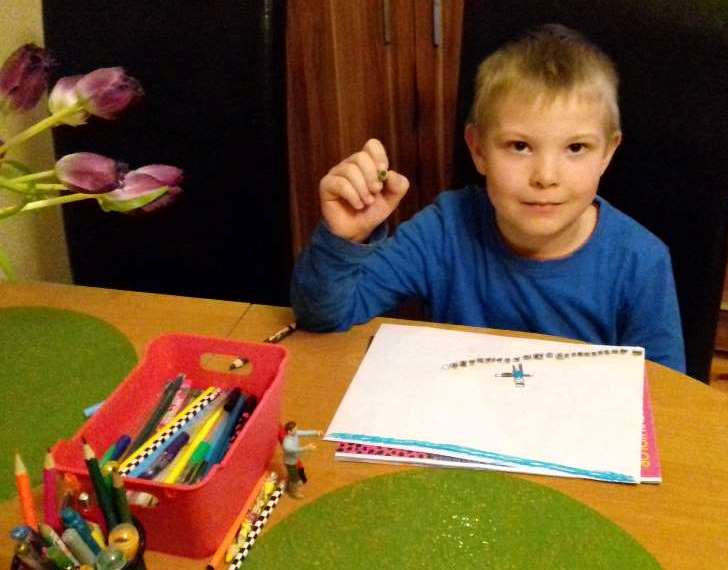